Community Assets in Coal Watershed
 
Ranked by Flood Depth
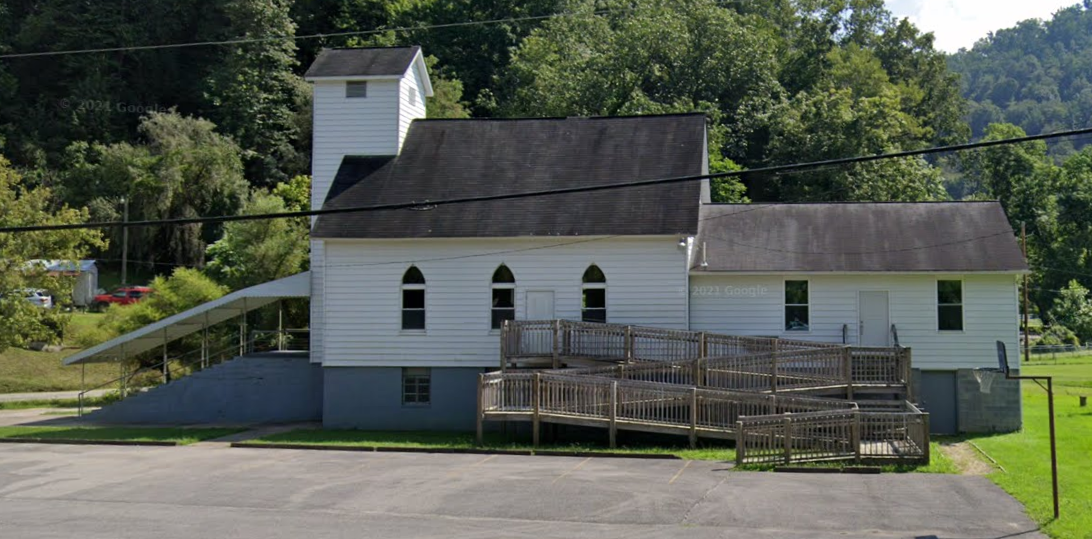 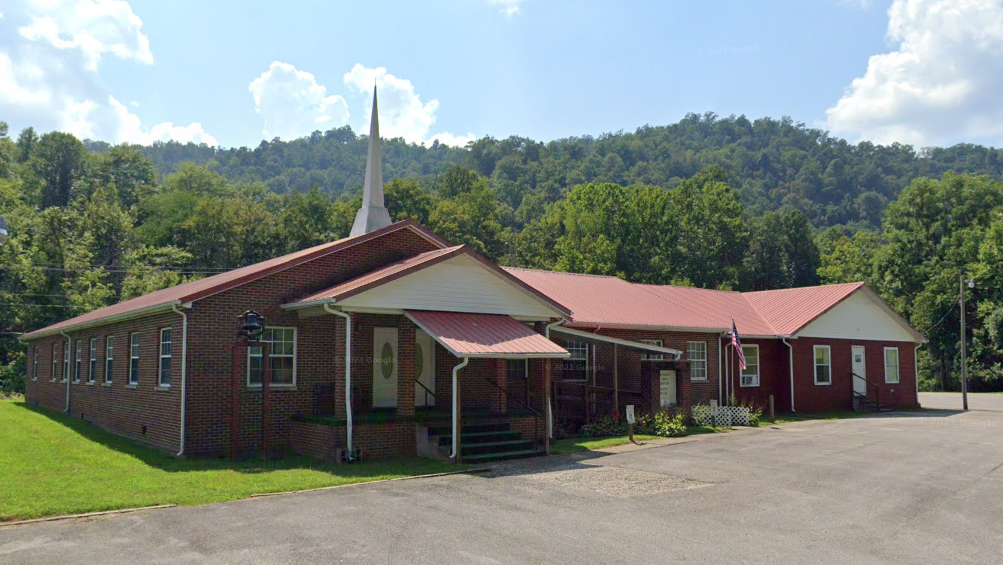 Olive Baptist Church
Lory Baptist Church in floodway
Community Assets in Elk Watershed
 
Ranked by Flood Depth
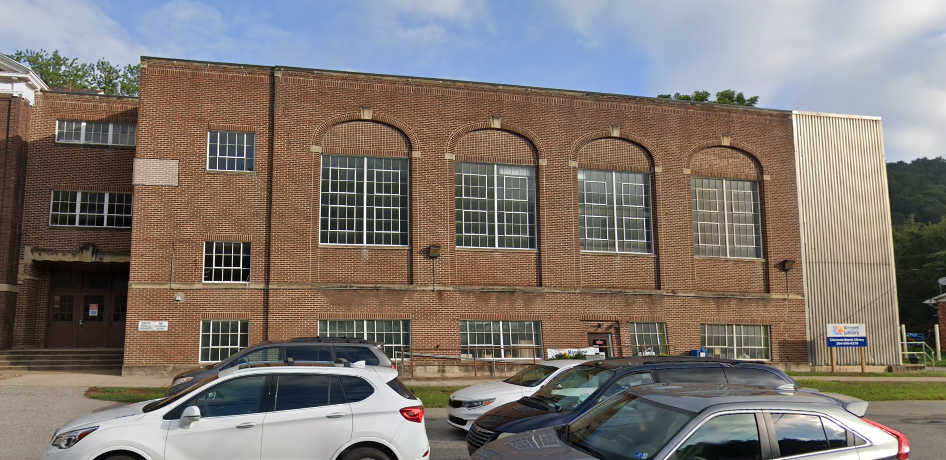 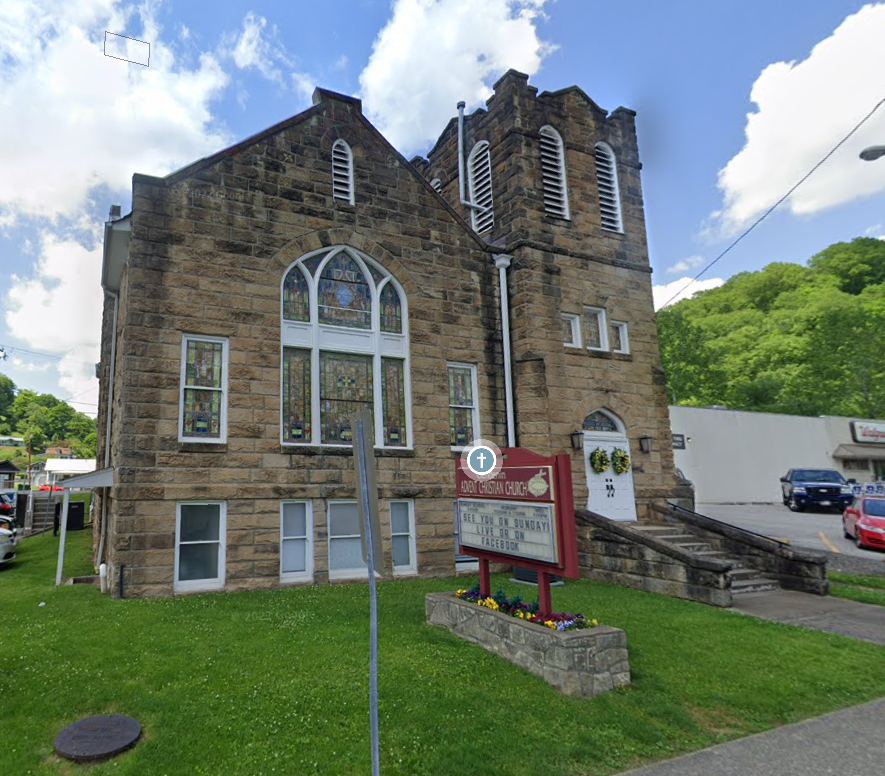 Clendenin Advent Christian Church
Kanawha County Public Library - Clendenin Branch
Community Assets in Upper Kanawha Watershed
 
Ranked by Flood Depth
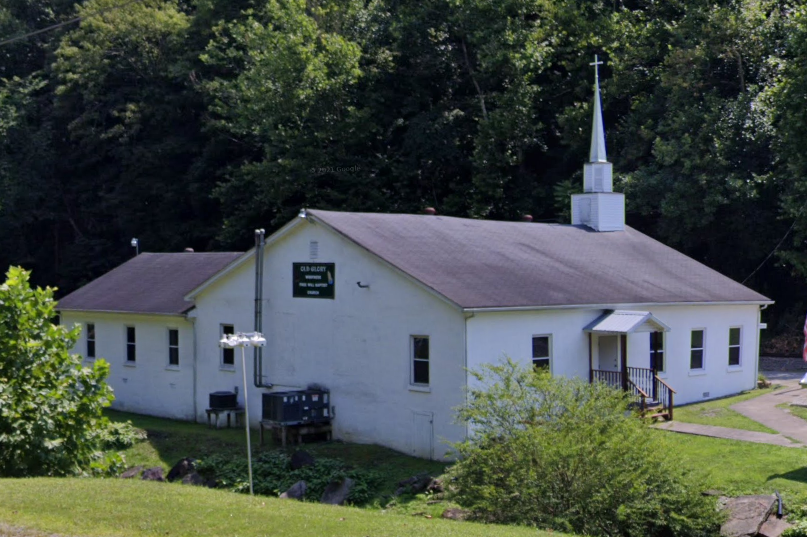 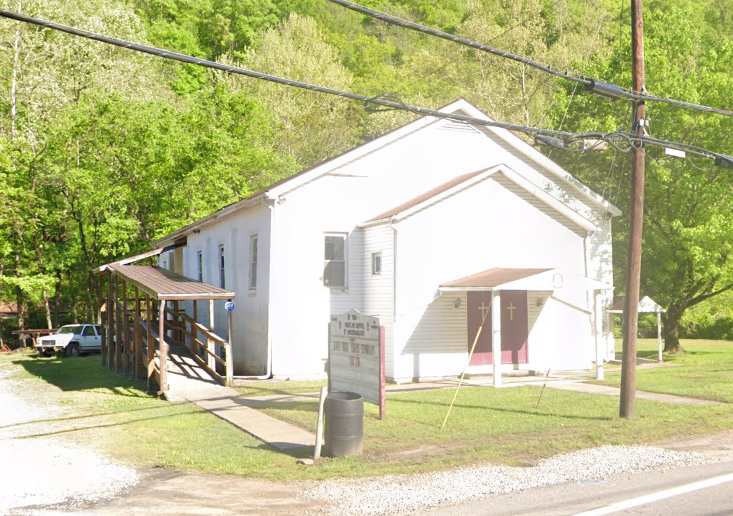 Old Glory Freewill Baptist Church in floodway
Ronda Full Gospel Tabernacle in floodway
Community Assets in Lower Kanawha Watershed
 
Ranked by Flood Depth
1 Colored cells show building values of greater than $1M.                  2 Colored cells show building loss of greater than $100K.
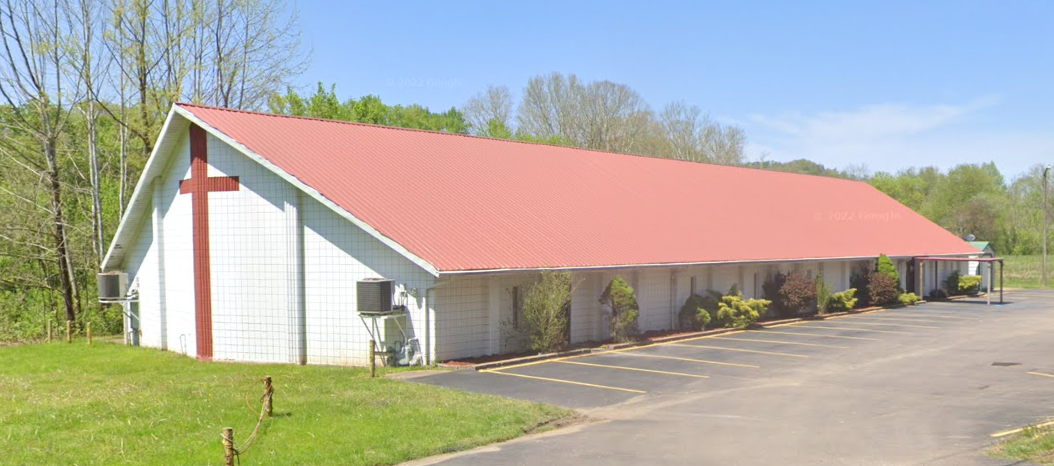 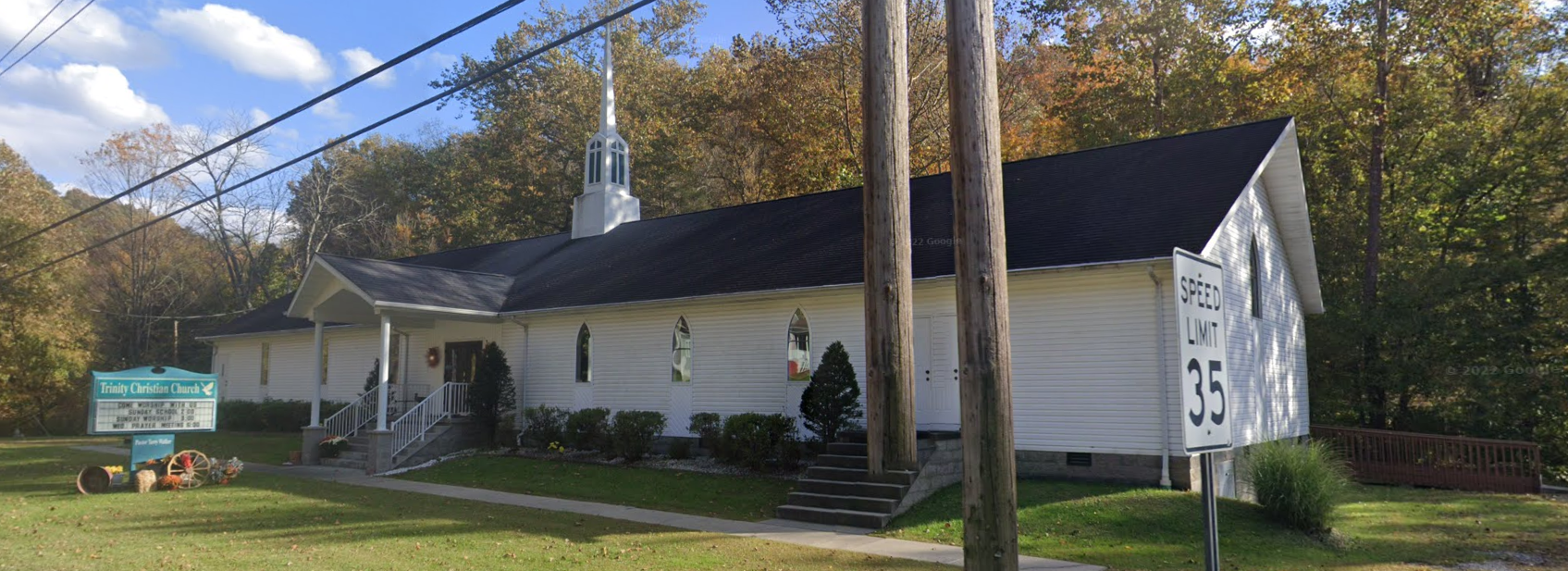 Souls Harvest Church in floodway
Trinity Christian Church in floodway
Community Assets in Gauley Watershed
 
Ranked by Flood Depth
2 Colored cells show building loss of greater than $100K.
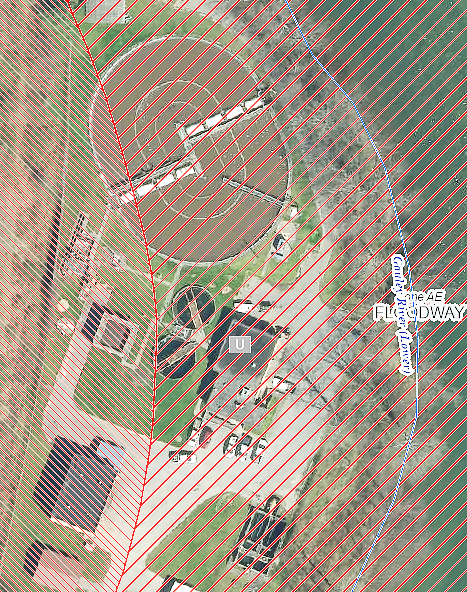 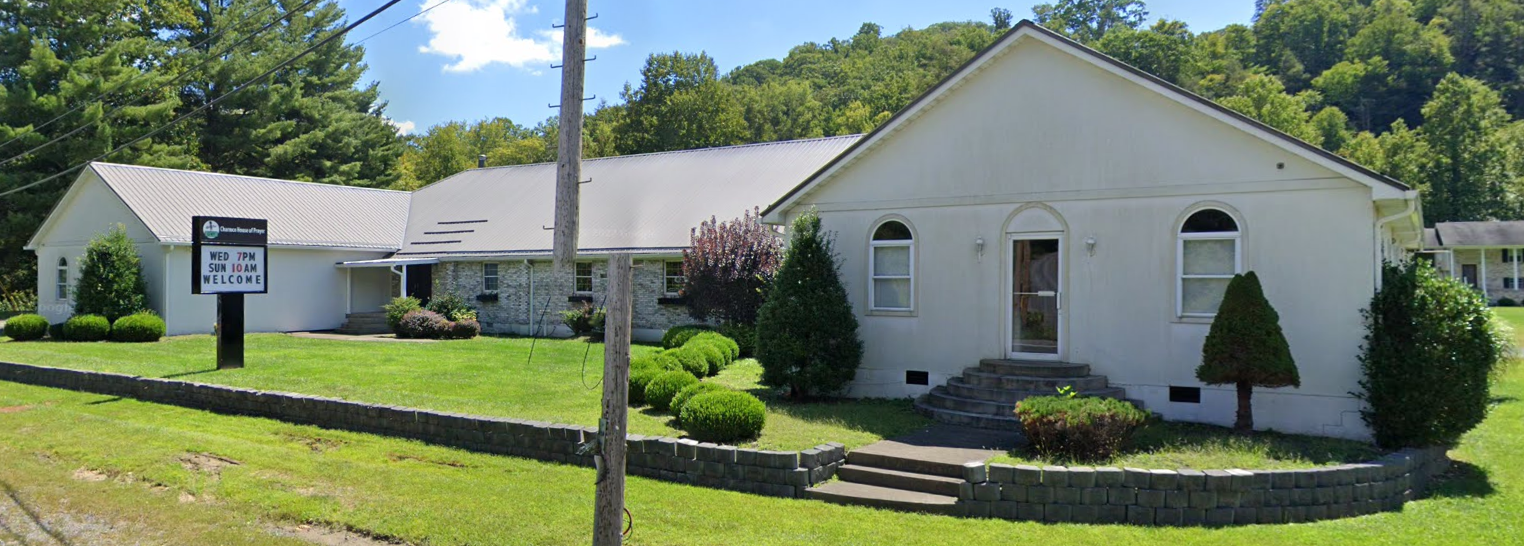 House of Prayer in floodway
Craigsville Public Service District in floodway
Community Assets in Lower New Watershed
 
Ranked by Flood Depth
1 Colored cells show building values of greater than $1M.                 
2 Colored cells show building loss of greater than $100K.
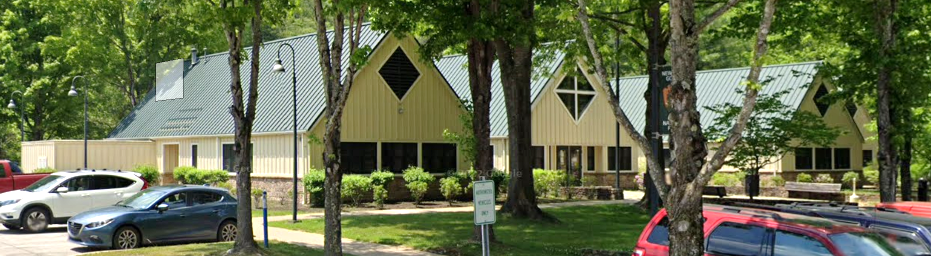 United States Department of Interior Office
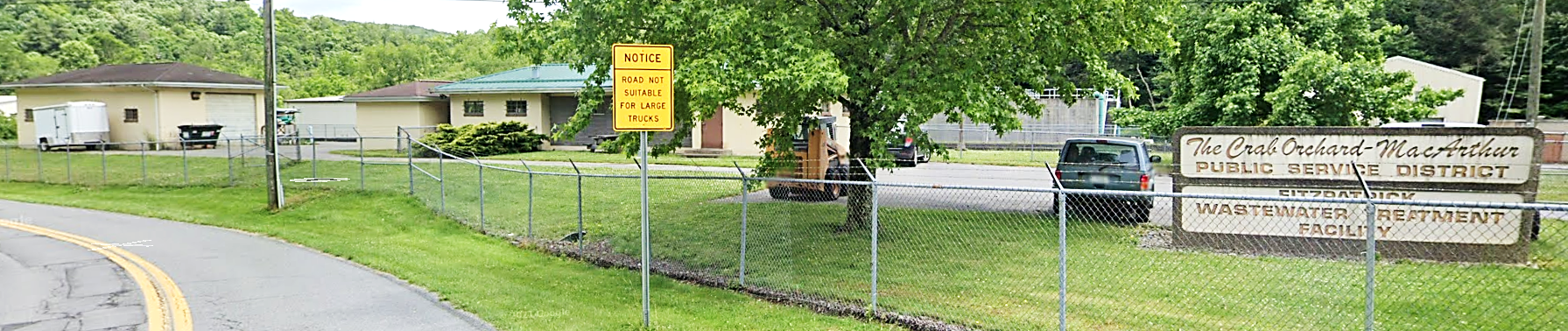 Crab Orchard MacArthur PSD Wastewater Treatment Plant